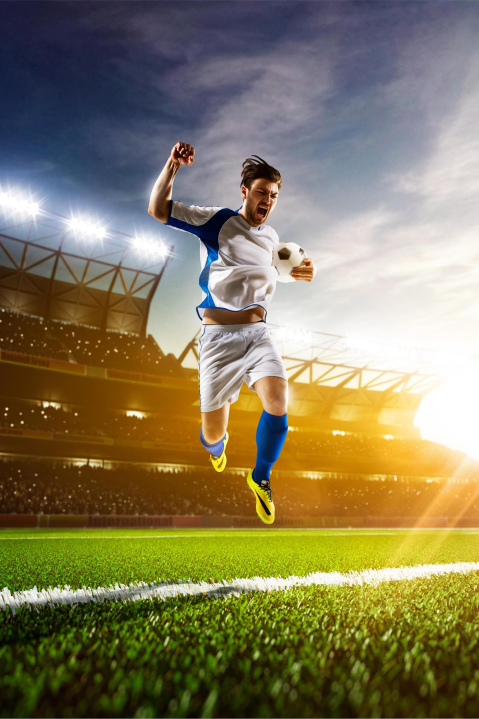 موضوع ارائه:
استادیوم ومبلی لندن
ارائه دهنده:
دبیر:
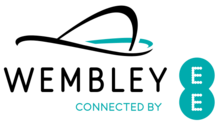 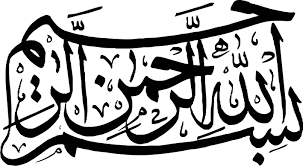 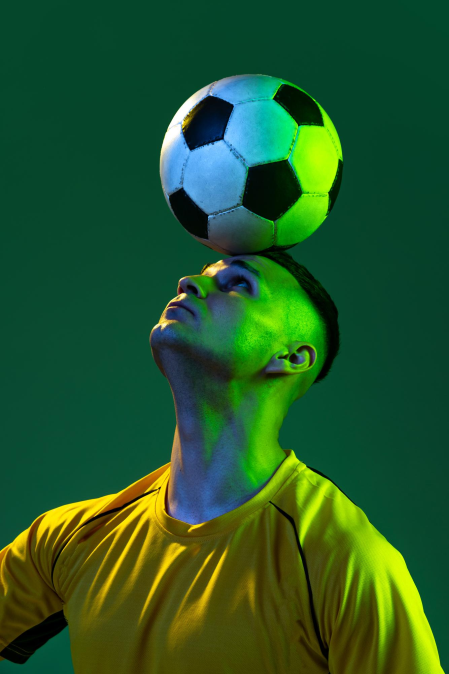 فهرست مطالب
معرفی
تاریخچه 
مالک و تیم
ویژگی ها
تصاویر
معماری
معماران 
مهندسان سازه
طراحی
میزبانی ها
صندلی ها
کنسرت ها
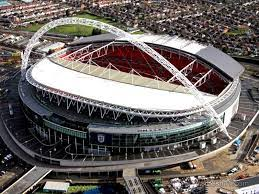 ورزشگاه ومبلی یک ورزشگاه است که در منطقه ومبلی قرار دارد در این ورزشگاه بازی‌های تیم ملی فوتبال انگلیس انجام می‌شود این ورزشگاه گنجایش ۹۰٬۰۰۰ نفر را دارد که در اروپا مقام دوم را را دارد.
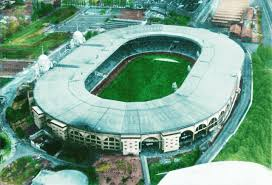 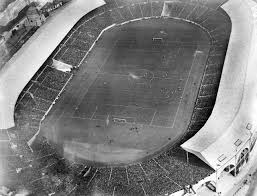